A influência da Expansão marítima: Mas afinal quais foram as consequências da Expansão marítima?
A influência da Expansão marítima em Portugal: Mas afinal quais foram as consequências da Expansão marítima?
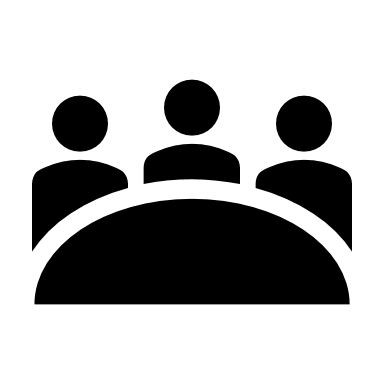 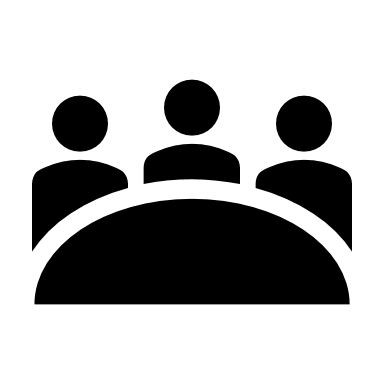 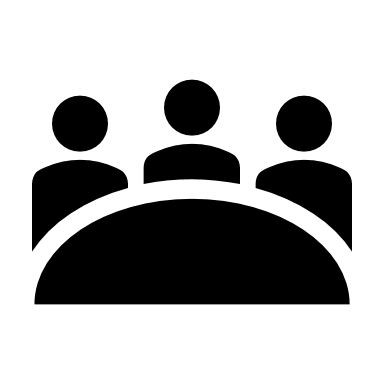 3
2
1
A influência da Expansão marítima no vestuário, quotidiano e alimentação
A influência da Expansão marítima na língua portuguesa
A influência da Expansão marítima na literatura
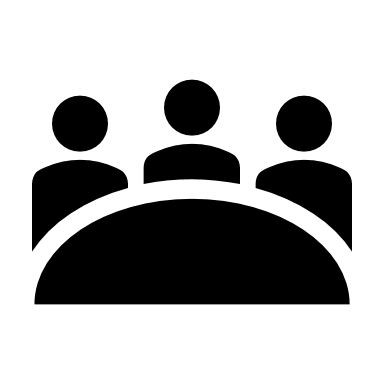 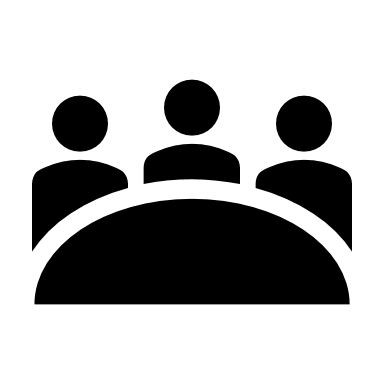 5
4
A influência da Expansão marítima na arte portuguesa
A influência da Expansão marítima nas ciências
A influência da Expansão marítima em Portugal: Mas afinal quais foram as consequências da Expansão marítima?
1.ª Estação: A influência da Expansão marítima na língua portuguesa
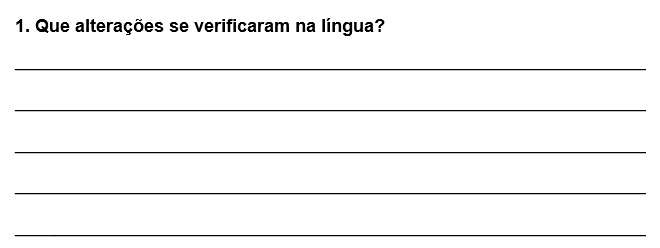 A influência da Expansão marítima em Portugal: Mas afinal quais foram as consequências da Expansão marítima?
2.ª Estação: A influência da Expansão marítima no vestuário, quotidiano e alimentação
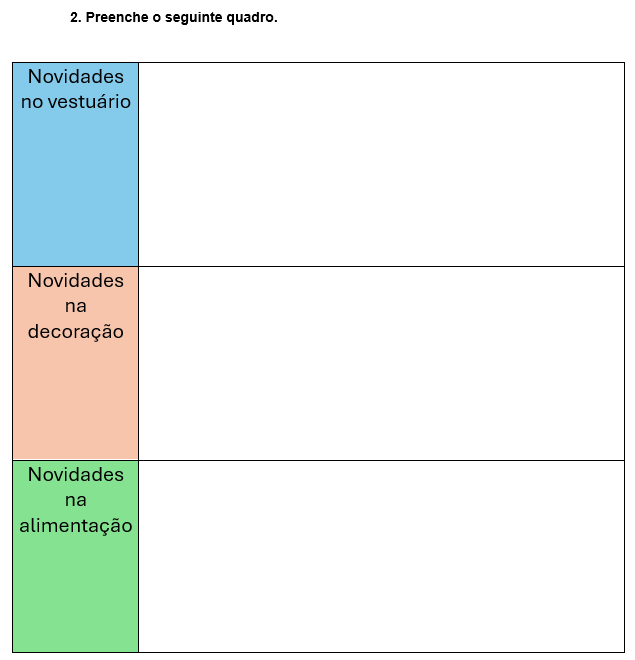 A influência da Expansão marítima em Portugal: Mas afinal quais foram as consequências da Expansão marítima?
3.ª Estação: A influência da Expansão marítima na literatura
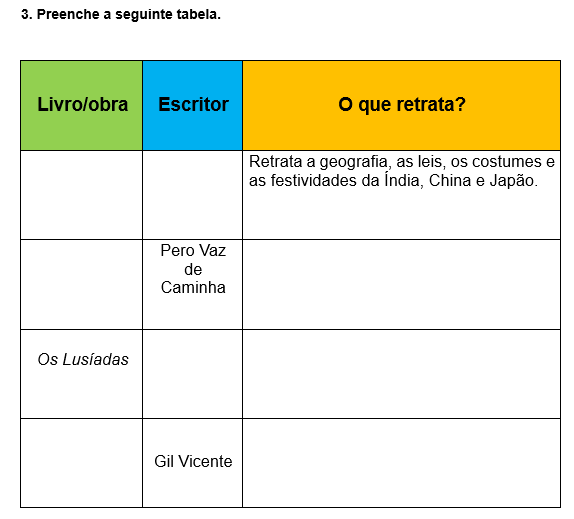 A influência da Expansão marítima em Portugal: Mas afinal quais foram as consequências da Expansão marítima?
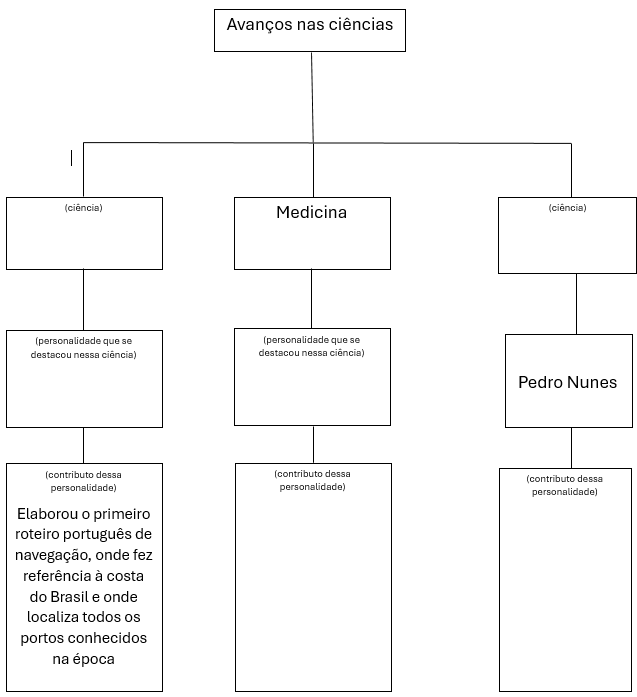 4.ª Estação: A influência da Expansão marítima nas ciências
A influência da Expansão marítima em Portugal: Mas afinal quais foram as consequências da Expansão marítima?
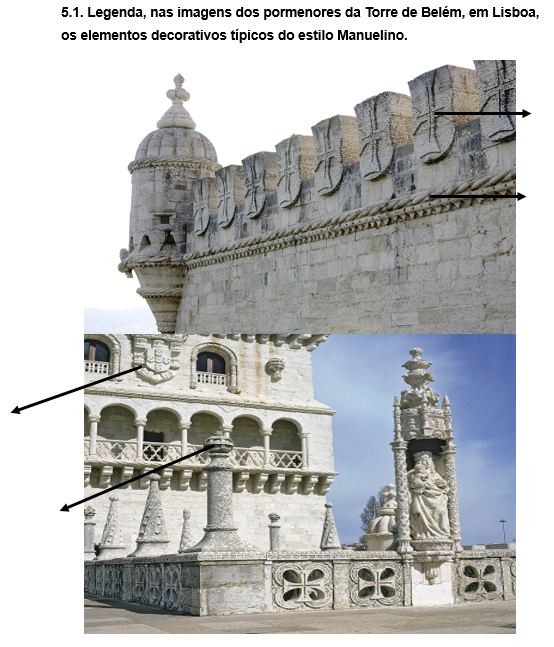 5.ª Estação: A influência da Expansão marítima na arte portuguesa
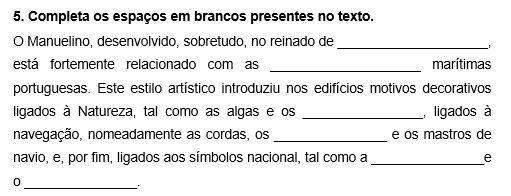 EasyTimer
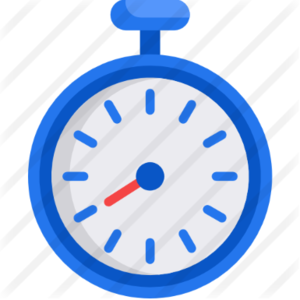